Tax Aspects of Further Devolution Proposals
Professor David Bell
University of Stirling
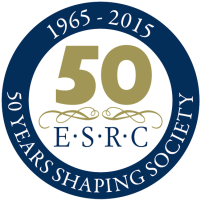 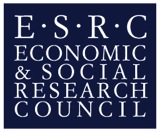 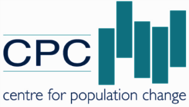 What is a “vertical fiscal imbalance”
“Funding by block grant alone means that while the Scottish Parliament is completely accountable for the spending of its budget, it is not accountable for the total of that budget or how it is raised; it has no fiscal powers that can be used as policy instruments and it does not have a direct financial stake in the performance of the Scottish economy” (Commission on Scottish Devolution, 2009, para 3.87)
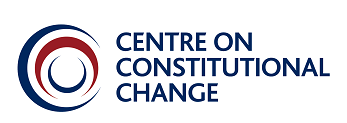 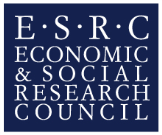 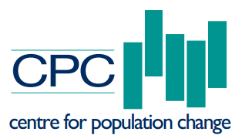 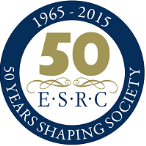 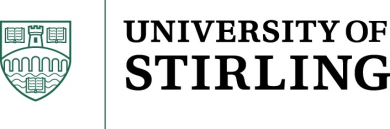 Building the Tax Base
1998 Scotland Act
Income Tax  -  3p on Basic Rate
2012 Scotland Act
Income Tax  -  10p Rate
Stamp Duty Land Tax
Landfill Tax
Smith Proposals
Income Tax – all except Personal Allowance, Savings and Investment
VAT – half of all duty raised in Scotland
Air Passenger Duty
Aggregates Levy
Who is the “Scottish Taxpayer”?
A Scottish taxpayer is defined as someone who is UK resident for tax purposes and who has their only or main place of residence in Scotland for all or the majority of the tax year.
Any UK employer who employs Scottish taxpayers will be affected.  HMRC anticipates that in the months leading up to April 2016, they will identify those who are Scottish taxpayers based on addresses held on their systems and write to individuals with Scottish addresses and give them the opportunity to say whether they agree. 
HMRC will be issuing notices of coding containing an ‘S’ suffix to employers to identify employees who hold Scottish taxpayer status.  Employers will then be required to deduct and account to HMRC for Scottish taxes at the appropriate rates through the PAYE system, as they do currently.
The Smith Commission proposals: tax
Scotland Act 2012: tax powers
Landfill tax: £0.1bn
Land and buildings transaction tax: £0.4bn
Scottish Rate of Income Tax (SRIT): £4.7bn







Plus already devolved council tax (£2bn) and NDR (£2.8bn)
HM Government
45p
40p
Income Tax
Rate
20p
Scottish Government
10p
£10k
£42k
£150k
£200k?
Comparing SRIT and Smith Proposals
45p
40p
20p
10p
£10k
£42k
£150k
£200k?
Division of taxes between Holyrood and Westminster
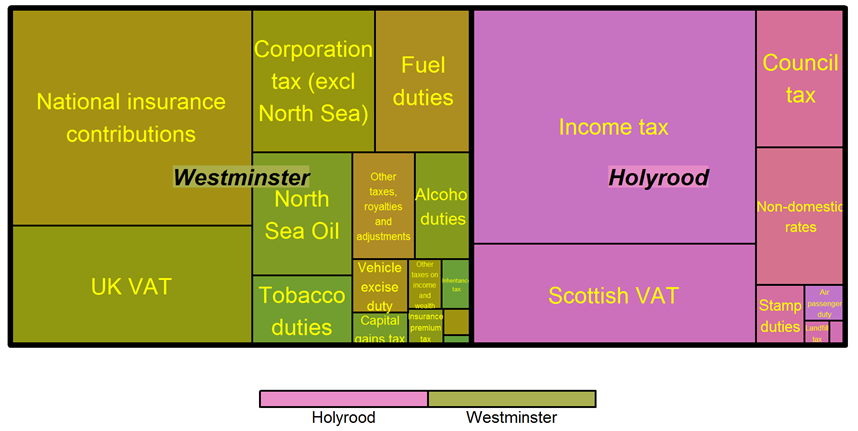 [Speaker Notes: Scottish revenue share will be 37%, compared to 6% currently]
The Smith Commission proposals: welfare
Welfare benefits to be devolved to the Scottish Parliament:
Benefits for carers, disabled people and those who are ill: Attendance Allowance, Carer’s Allowance, Disability Living Allowance (DLA), Personal Independence Payment (PIP), Industrial Injuries Disablement Allowance and Severe Disablement Allowance.
Benefits which currently comprise the Regulated Social Fund: Cold Weather Payment, Funeral Payment, Sure Start Maternity Grant and Winter Fuel Payment.
Discretionary Housing Payments
Division of welfare spending, Holyrood and Westminster
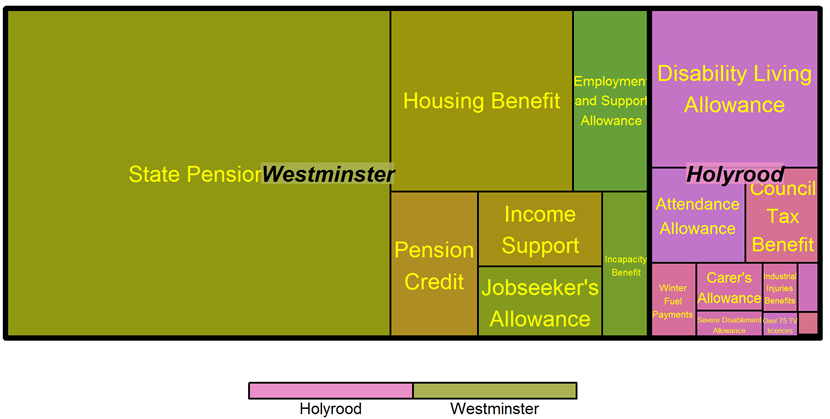 [Speaker Notes: Newly devolved stuff is £2.6b plus already devolved CTB is £0.4bn. Total DWP spend in Scotland is £14.8b (inc CTB) plus tax credits (not shown in graph) are £2.3bn. So SG will control £3bn welfare budget out of £17bn, i.e. 18%.]
Summary of new tax and spend powers
1p increase in SRIT: Effects by Net Income Decile
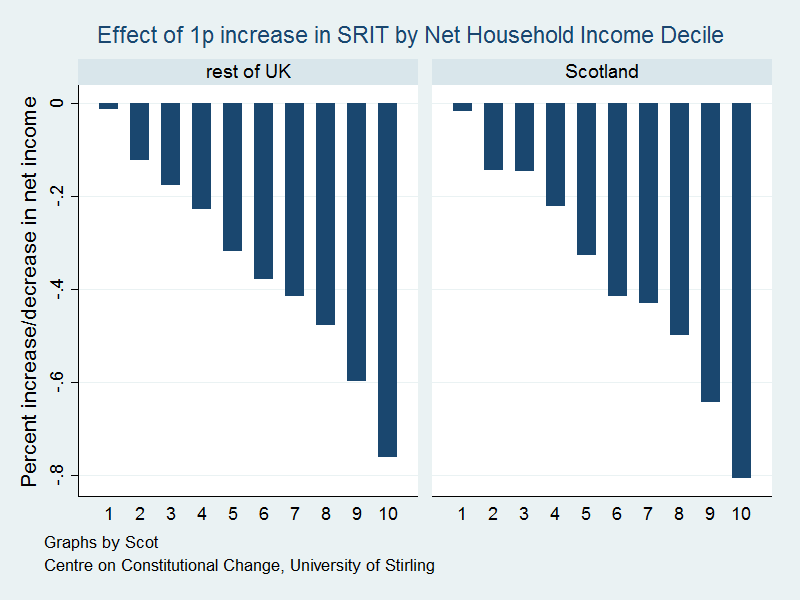 1p Increase in SRIT: Effects by Net Income Percentile
Effects of SRIT increase by Household Type
Scotland’s block grant: mechanics
Year 0
Block grant
In year 1, value of block grant is reduced by BGA:
BGA determined by value of devolved taxes in year 1
Year 1
Block grant
Block grant adjustment (BGA)
Change in block grant determined by change in comparable spend in England
Change in BGA determined by % change in comparable UK tax
Year 2
Block grant
Block grant adjustment
Scottish budget evolution under 8 scenarios
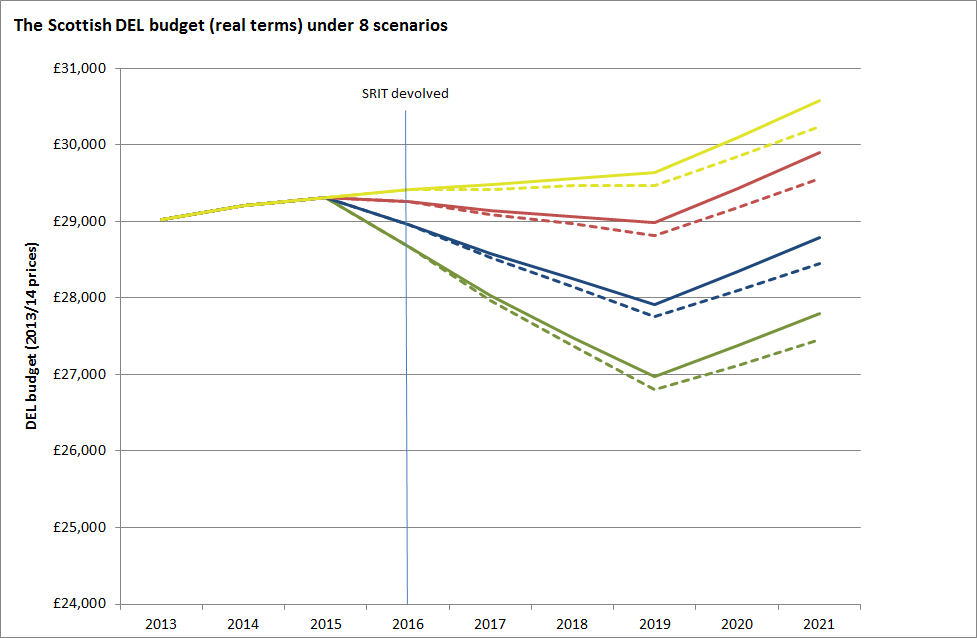 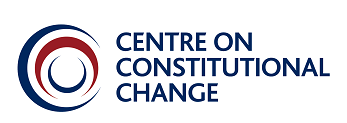 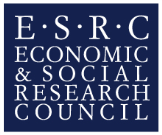 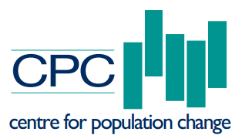 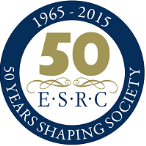 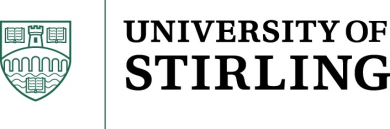 Other issues/ principles from Smith
Borrowing Powers to both ensure budgetary responsibility and support capital investment… but not yet clear on limits/ rules
Requirement to strengthen independent fiscal scrutiny
Economic responsibility: Scottish budget bears costs and benefits of fiscal policy decisions
Principle of “no detriment”: reimbursement of UK govt. for costs of Scottish fiscal decisions (and vice versa)… but how to implement in practice?
Tax powers in other nations?
Wales
Power over landfill taxes, stamp duty and the aggregates levy will pass to Cardiff Bay in 2018.
Devolution of income tax powers will be subject to a referendum.

Northern Ireland
Devolution of the rate-setting power for corporation tax (CT) in NI to the Northern Ireland Assembly (NIA) for trading profits only, subject to a commencement order.